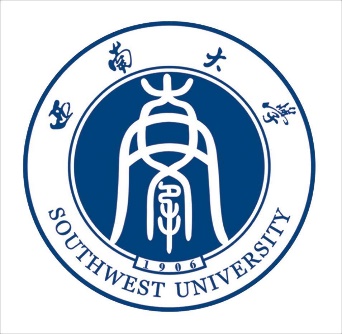 毕业答辩通用型模板
2021年6月5日
导师：您的姓名
答辩人：您的姓名
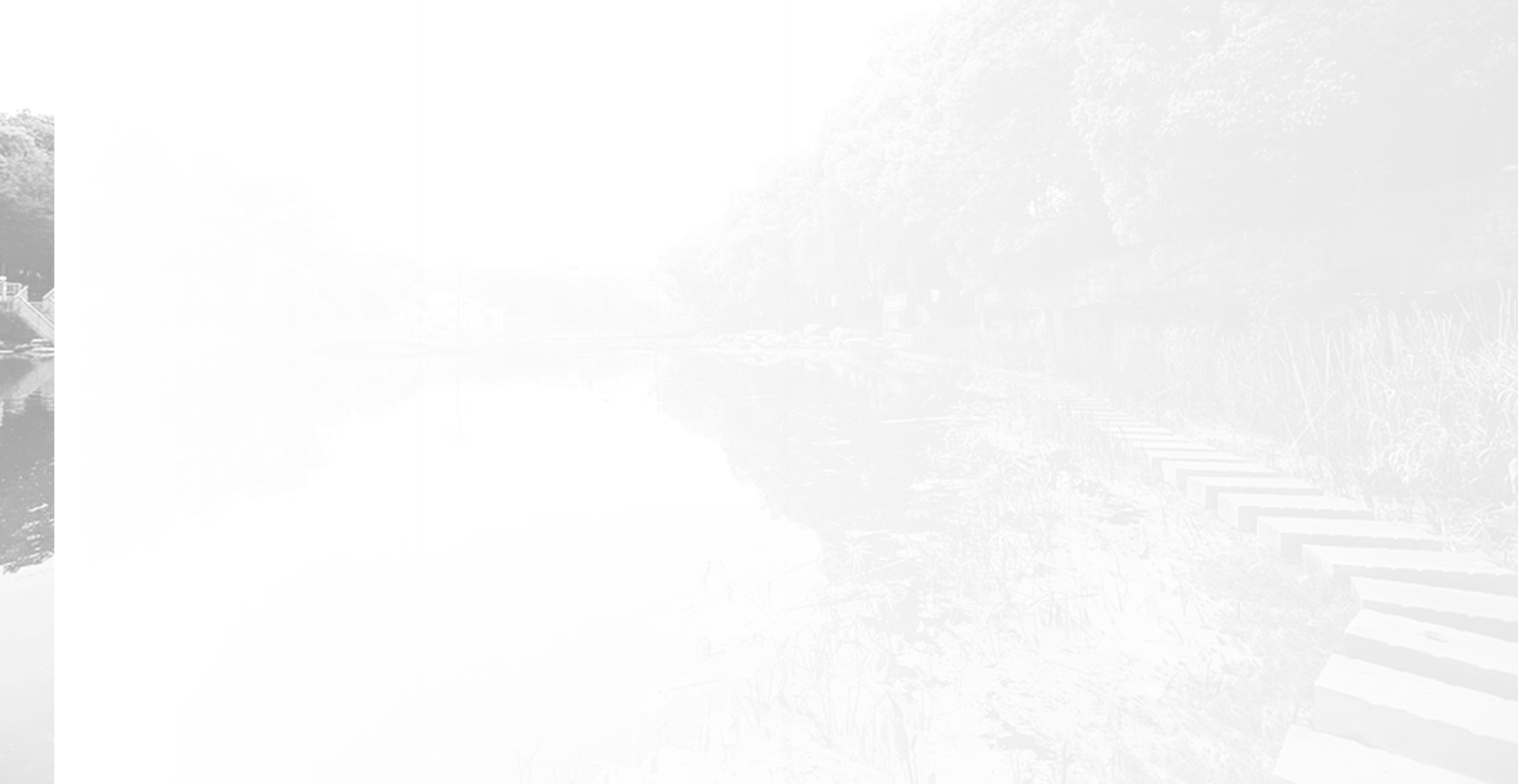 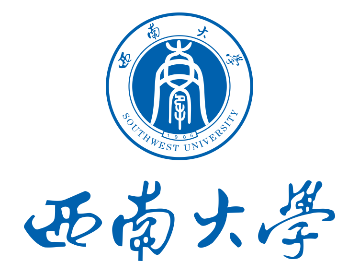 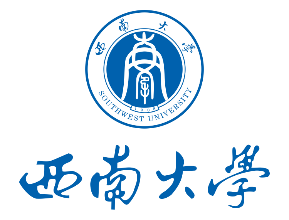 在这里填写内容
在这里填写内容
在这里填写内容
在这里填写内容
01
02
03
04
目录
CONTENTS
含弘光大，继往开来
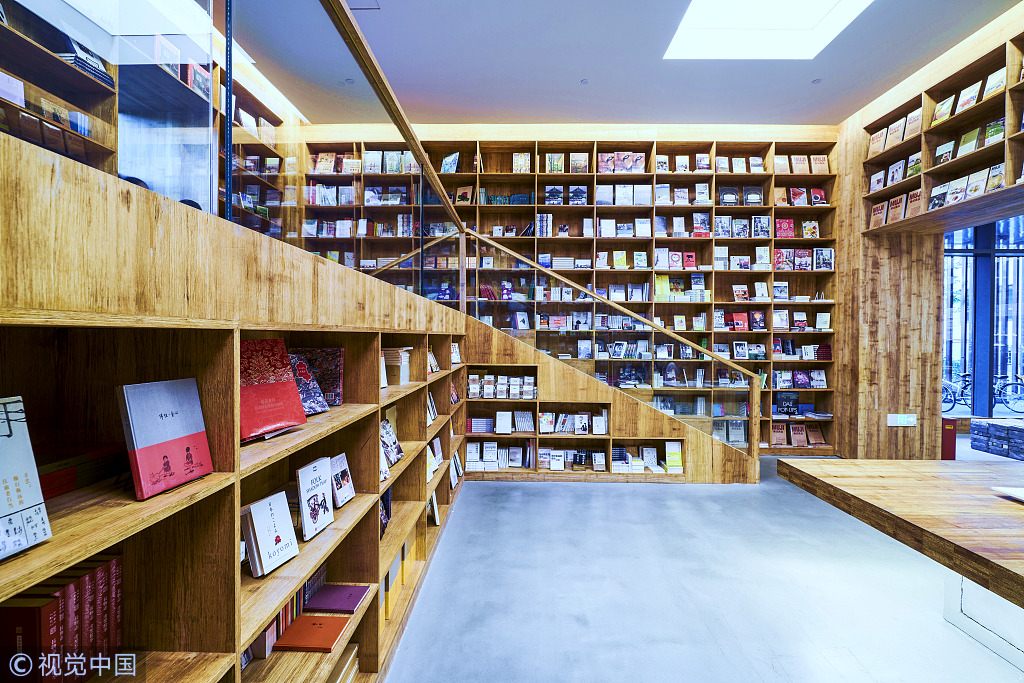 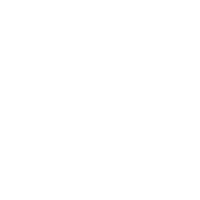 PART  01
文章标题文章标题
请在这里输入你的小标题
点击此处添加标题
点击此处添加标题
点击此处添加标题
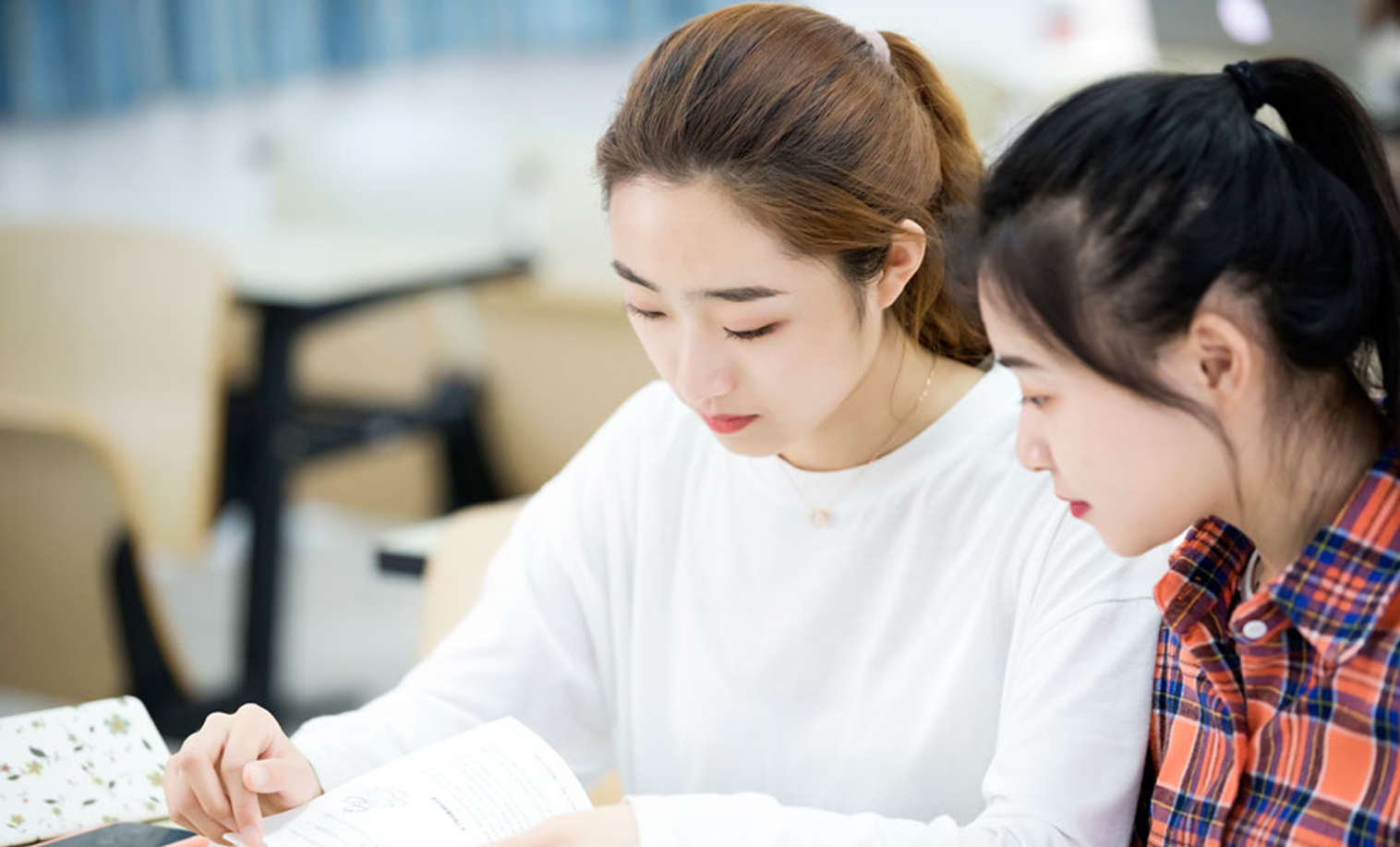 点击此处添加正文内容点击此处添加正文内容点击此处添加正文内容点击此处添加正文内容
点击此处添加正文内容点击此处添加正文内容点击此处添加正文内容点击此处添加正文内容
点击此处添加正文内容点击此处添加正文内容点击此处添加正文内容点击此处添加正文内容
请在这里输入你的小标题
小标题输入
研究表明，人体内的自由基可使细胞中的核酸链断裂，是导致衰老以及肿瘤、炎症、血液病、心、肝、肺、皮肤等多方面疾病的元凶。自由基对人体攻击，既有来自体内，也有来自外界。当人体中的自由基超过一定的量，并失去控制时，这些自由基就会去攻击细胞膜，去与血清抗蛋白酶发生反应，甚至去跟基因抢电子，对我们的身体造成各种各样的伤害，产生各种各样的疑难杂症。
自由基对人体攻击，既有来自体内，也有来自外界。当人体中的自由基超过一定的量，并失去控制时，这些自由基就会去攻击细胞膜，去与血清抗蛋白酶发生反应，甚至去跟基因抢电子，对我们的身体造成各种各样的伤害，产生各种各样的疑难杂症。
请在这里输入你的小标题
关键词
关键词
请在这里输入你的正文内容  请在这里输入你的正文内容  请在这里输入你的正文内容
请在这里输入你的正文内容  请在这里输入你的正文内容  请在这里输入你的正文内容
请在这里输入你的正文内容  请在这里输入你的正文内容  请在这里输入你的正文内容
请在这里输入你的正文内容  请在这里输入你的正文内容  请在这里输入你的正文内容
请在这里输入你的正文内容  请在这里输入你的正文内容  请在这里输入你的正文内容
请在这里输入你的正文内容  请在这里输入你的正文内容  请在这里输入你的正文内容
请在这里输入你的正文内容  请在这里输入你的正文内容  请在这里输入你的正文内容
请在这里输入你的正文内容  请在这里输入你的正文内容  请在这里输入你的正文内容
请在这里输入你的正文内容  请在这里输入你的正文内容  请在这里输入你的正文内容
请在这里输入你的正文内容  请在这里输入你的正文内容  请在这里输入你的正文内容
请在这里输入你的小标题
请在这里添加标题
请在这里添加标题
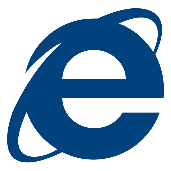 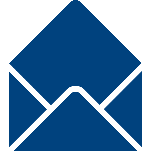 请在这里输入你组成的正文内容
请在这里输入你组成的正文内容
请在这里输入你组成的正文内容
请在这里输入你组成的正文内容
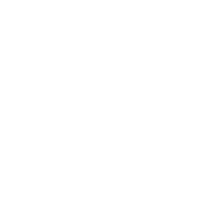 请在这里添加标题
请在这里添加标题
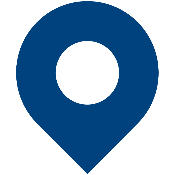 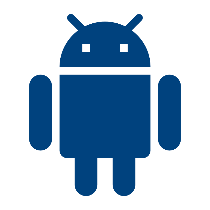 请在这里输入你组成的正文内容
请在这里输入你组成的正文内容
请在这里输入你组成的正文内容
请在这里输入你组成的正文内容
请在这里添加标题
请在这里添加标题
请在这里添加标题
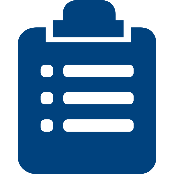 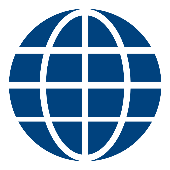 请在这里输入你组成的正文内容
请在这里输入你组成的正文内容
请在这里输入你组成的正文内容
请在这里输入你组成的正文内容
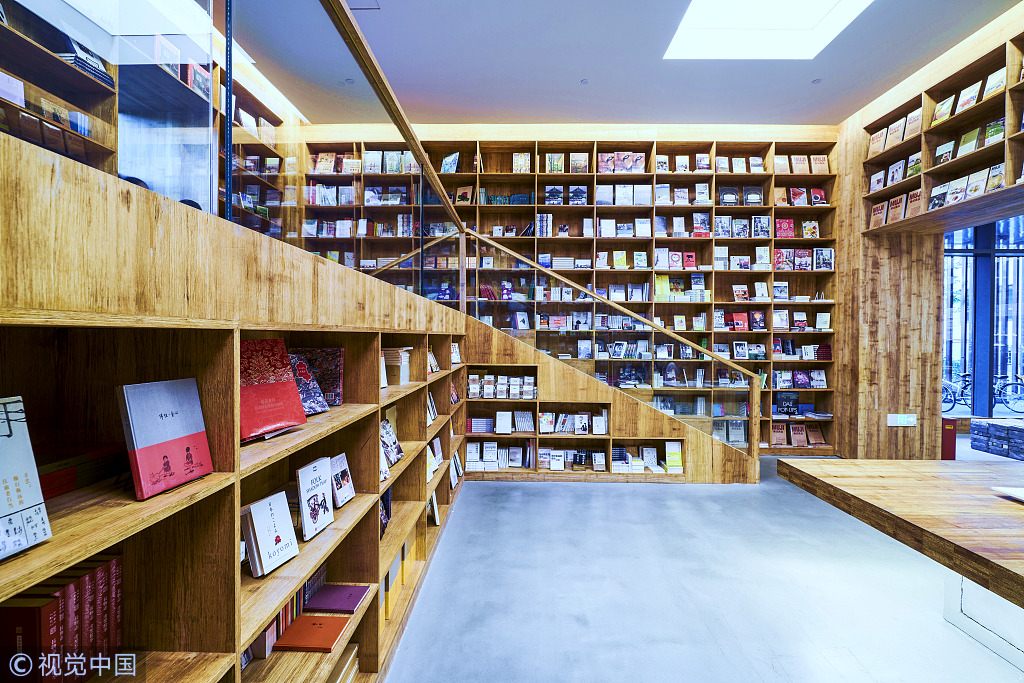 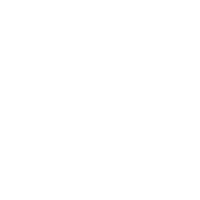 PART  02
文章标题文章标题
请在这里输入你的小标题
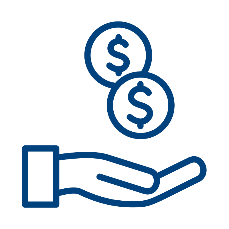 这里添加标题
请在这里添加文字内容请在这里添加文字内容
请在这里添加文字内容请在这里添加文字内容
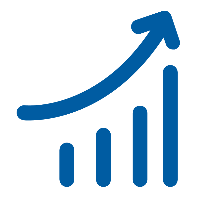 这里添加标题
请在这里添加文字内容请在这里添加文字内容
请在这里添加文字内容请在这里添加文字内容
这里添加标题
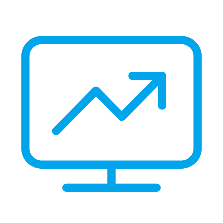 请在这里添加文字内容请在这里添加文字内容
请在这里添加文字内容请在这里添加文字内容
请在这里输入你的小标题
这里添加标题
请在这里添加文字内容请在这里添加文字内容
请在这里添加文字内容请在这里添加文字内容
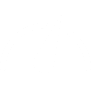 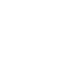 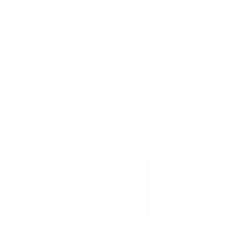 这里添加标题
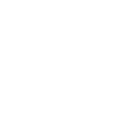 请在这里添加文字内容请在这里添加文字内容
请在这里添加文字内容请在这里添加文字内容
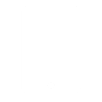 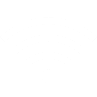 这里添加标题
请在这里添加文字内容请在这里添加文字内容
请在这里添加文字内容请在这里添加文字内容
请在这里输入你的小标题
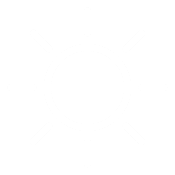 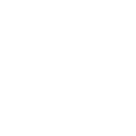 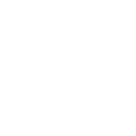 这里添加标题
这里添加标题
这里添加标题
这里添加标题
这里添加文字内容这里添加文字内容这里添加文字内容
这里添加文字内容这里添加文字内容这里添加文字内容
这里添加文字内容这里添加文字内容这里添加文字内容
这里添加文字内容这里添加文字内容这里添加文字内容
请在这里输入你的小标题
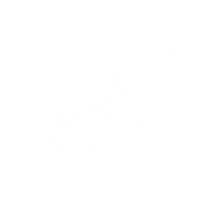 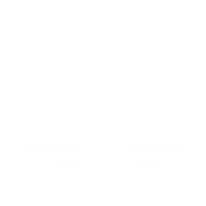 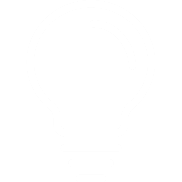 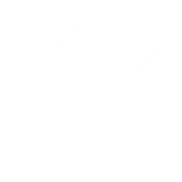 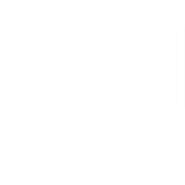 单击输入标题
单击输入标题
单击输入标题
单击输入标题
单击输入标题
请在这里添加文字内容请在这里添加文字内容
请在这里添加文字内容
请在这里添加文字内容
请在这里添加文字内容请在这里添加文字内容
请在这里添加文字内容
请在这里添加文字内容
请在这里添加文字内容请在这里添加文字内容
请在这里添加文字内容
请在这里添加文字内容
请在这里添加文字内容请在这里添加文字内容
请在这里添加文字内容
请在这里添加文字内容
请在这里添加文字内容请在这里添加文字内容
请在这里添加文字内容
请在这里添加文字内容
请在这里输入你的小标题
添加文字标题
添加文字标题
请在这里添加文字内容请在这里添加文字内容
请在这里添加文字内容请在这里添加文字内容
请在这里添加文字内容请在这里添加文字内容
请在这里添加文字内容请在这里添加文字内容
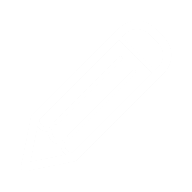 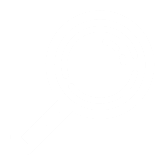 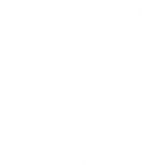 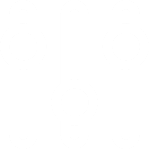 添加文字标题
添加文字标题
请在这里添加文字内容请在这里添加文字内容
请在这里添加文字内容请在这里添加文字内容
请在这里添加文字内容请在这里添加文字内容
请在这里添加文字内容请在这里添加文字内容
请在这里输入你的小标题
01
02
03
04
添加文字标题
添加文字标题
添加文字标题
添加文字标题
请在这里添加文字内容
请在这里添加文字内容
请在这里添加文字内容
请在这里添加文字内容
请在这里添加文字内容
请在这里添加文字内容
请在这里添加文字内容
请在这里添加文字内容
请在这里添加文字内容
请在这里添加文字内容
请在这里添加文字内容
请在这里添加文字内容
请在这里添加文字内容
请在这里添加文字内容
请在这里添加文字内容
请在这里添加文字内容
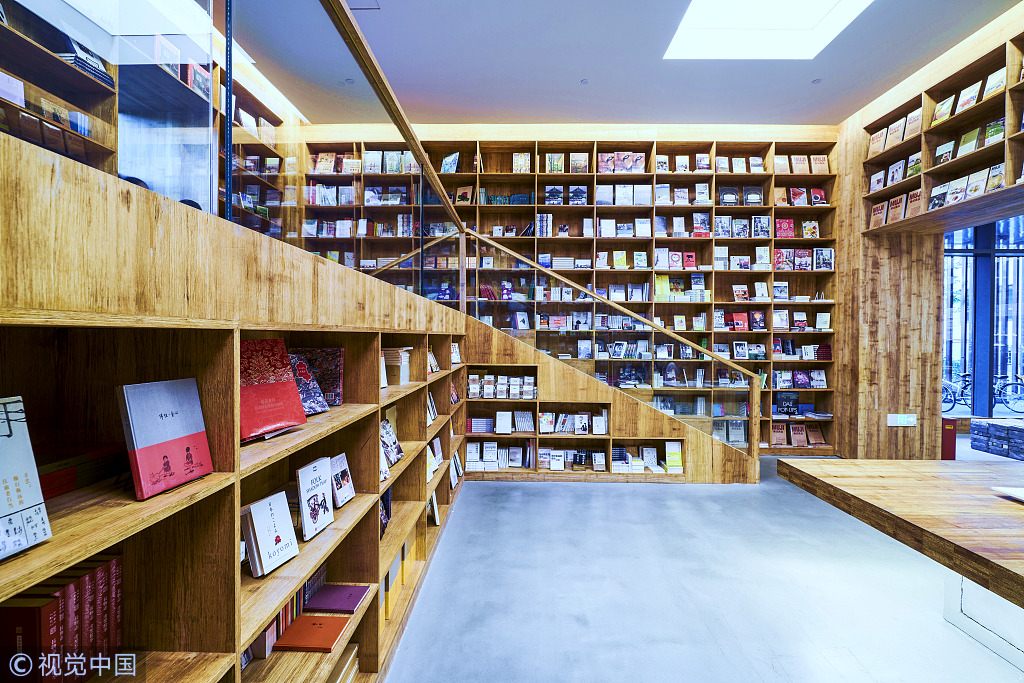 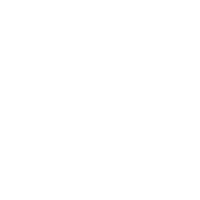 PART  03
文章标题文章标题
请在这里输入你的小标题
VS
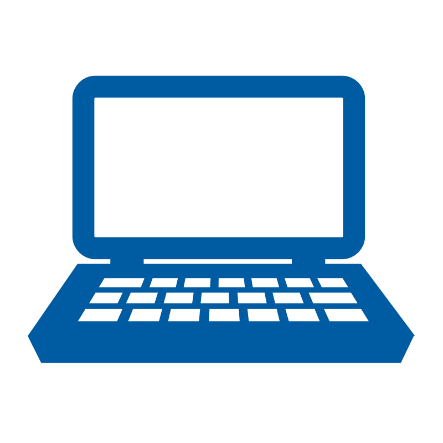 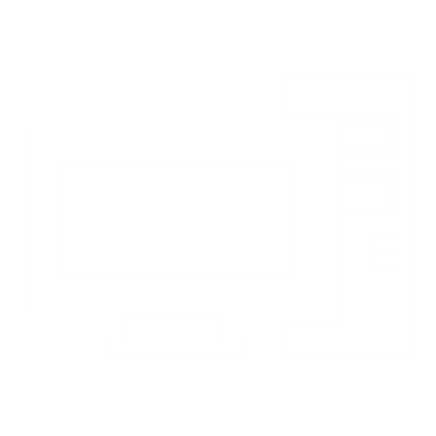 65%
35%
这里添加标题
这里添加标题
请在这里添加文字内容
请在这里添加文字内容
请在这里添加文字内容
请在这里添加文字内容
请在这里添加文字内容
请在这里添加文字内容
请在这里添加文字内容
请在这里添加文字内容
请在这里输入你的小标题
添加标题
添加标题
请输入正文内容请输入正文内容
请输入正文内容请输入正文内容
请输入正文内容请输入正文内容
请输入正文内容请输入正文内容
请输入正文内容请输入正文内容
请输入正文内容请输入正文内容
添加标题
请输入正文内容
请输入正文内容
请输入正文内容
添加标题
添加标题
请输入正文内容请输入正文内容
请输入正文内容请输入正文内容
请输入正文内容请输入正文内容
请输入正文内容请输入正文内容
请输入正文内容请输入正文内容
请输入正文内容请输入正文内容
请在这里输入你的小标题
添加标题
添加标题
请输入正文内容请输入正文内容请输入正文内容请输入正文内容请输入正文内容请输入正文内容请输入正文内容请输入正文内容请输入正文内容请输入正文内容
请输入正文内容请输入正文内容请输入正文内容请输入正文内容请输入正文内容请输入正文内容请输入正文内容请输入正文内容请输入正文内容请输入正文内容
输入
标题
添加标题
添加标题
请输入正文内容请输入正文内容请输入正文内容请输入正文内容请输入正文内容请输入正文内容请输入正文内容请输入正文内容请输入正文内容请输入正文内容
请输入正文内容请输入正文内容请输入正文内容请输入正文内容请输入正文内容请输入正文内容请输入正文内容请输入正文内容请输入正文内容请输入正文内容
请在这里输入你的小标题
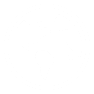 关键词
关键词
关键词
关键词
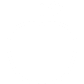 请输入正文内容请输入正文内容请输入正文内容请输入正文内容
请输入正文内容请输入正文内容
请输入正文内容请输入正文内容请输入正文内容请输入正文内容
请输入正文内容请输入正文内容
请输入正文内容请输入正文内容请输入正文内容请输入正文内容
请输入正文内容请输入正文内容
请输入正文内容请输入正文内容请输入正文内容请输入正文内容
请输入正文内容请输入正文内容
关键词
关键词
关键词
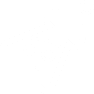 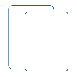 请在这里输入你的小标题
黄桐城，王金桃.运筹学基础理论（第二版）[S].上海：人民出版社，1，15.
胡知能，徐玖平.运筹学（线性系统优化）[S].北京：科学出版社，39-42.
孟丽莎，丁四波，李凤廷.管理运筹学[S].北京：清华大学出版社，130-138.
薛瑞鑫.线性规划在经济管理中的应用综述[J].广西大学学报(哲学社会科学版).2006(S2)
管梅谷，郑汉鼎.线性规划[S].山东：科学技术出版社，98-110.
卢开澄，卢华明.线性规划[S].清华大学出版社，82-91，121-125.
胡清淮，魏一鸣.线性规划及其应用[S].科学出版社，45-56.
高卫红.实用线性规划工具[S].科学出版社，55-67.
李林曙.线性代数与线性规划[S].中国人民大学出版社，78-90,95-100.
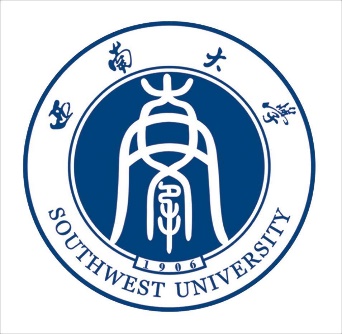 感谢各位老师的观看
2021年6月5日
导师：您的姓名
答辩人：您的姓名